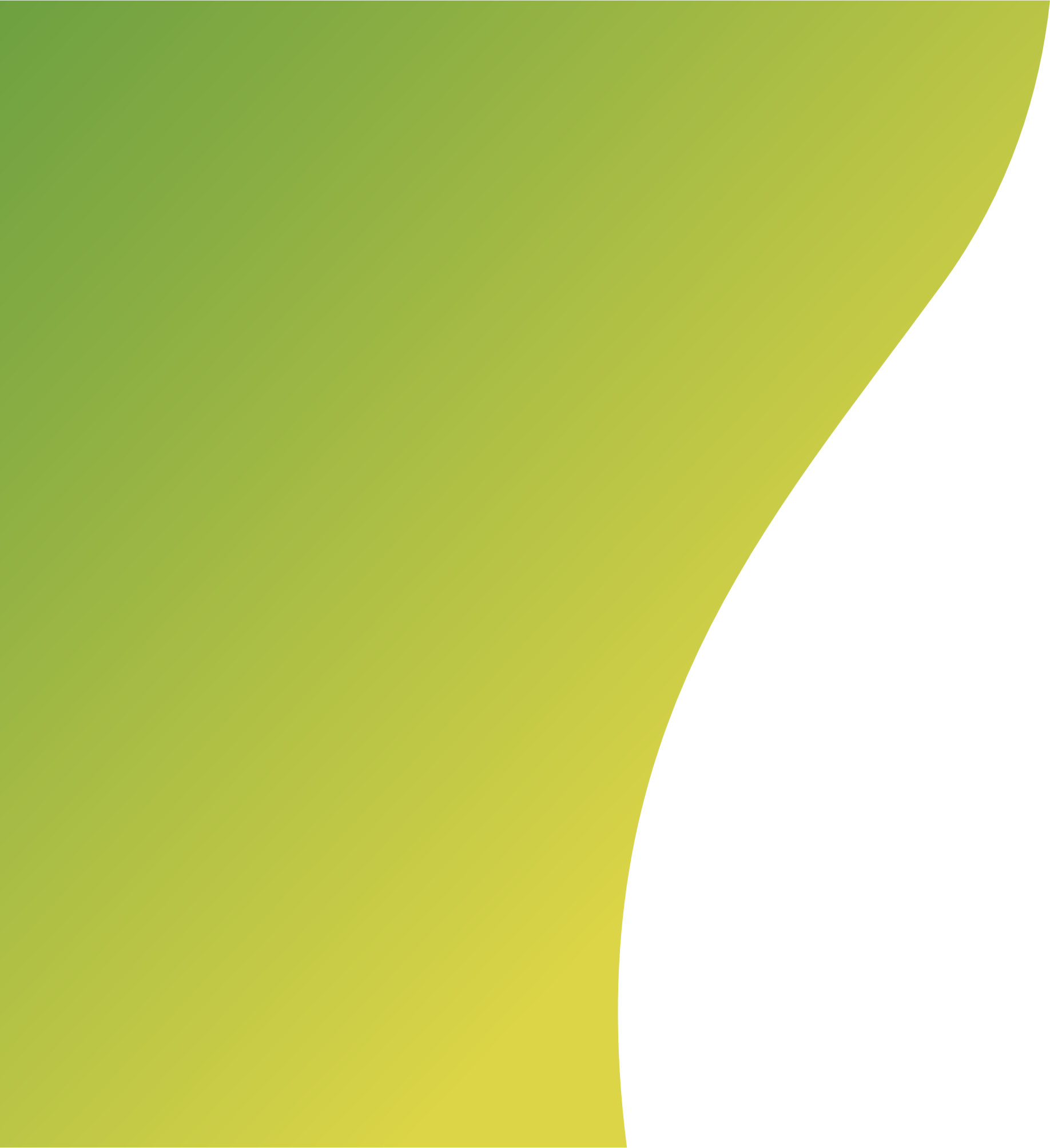 Двокрапка у безсполучниковому реченні на прикладі заголовків з 
мас-медіа
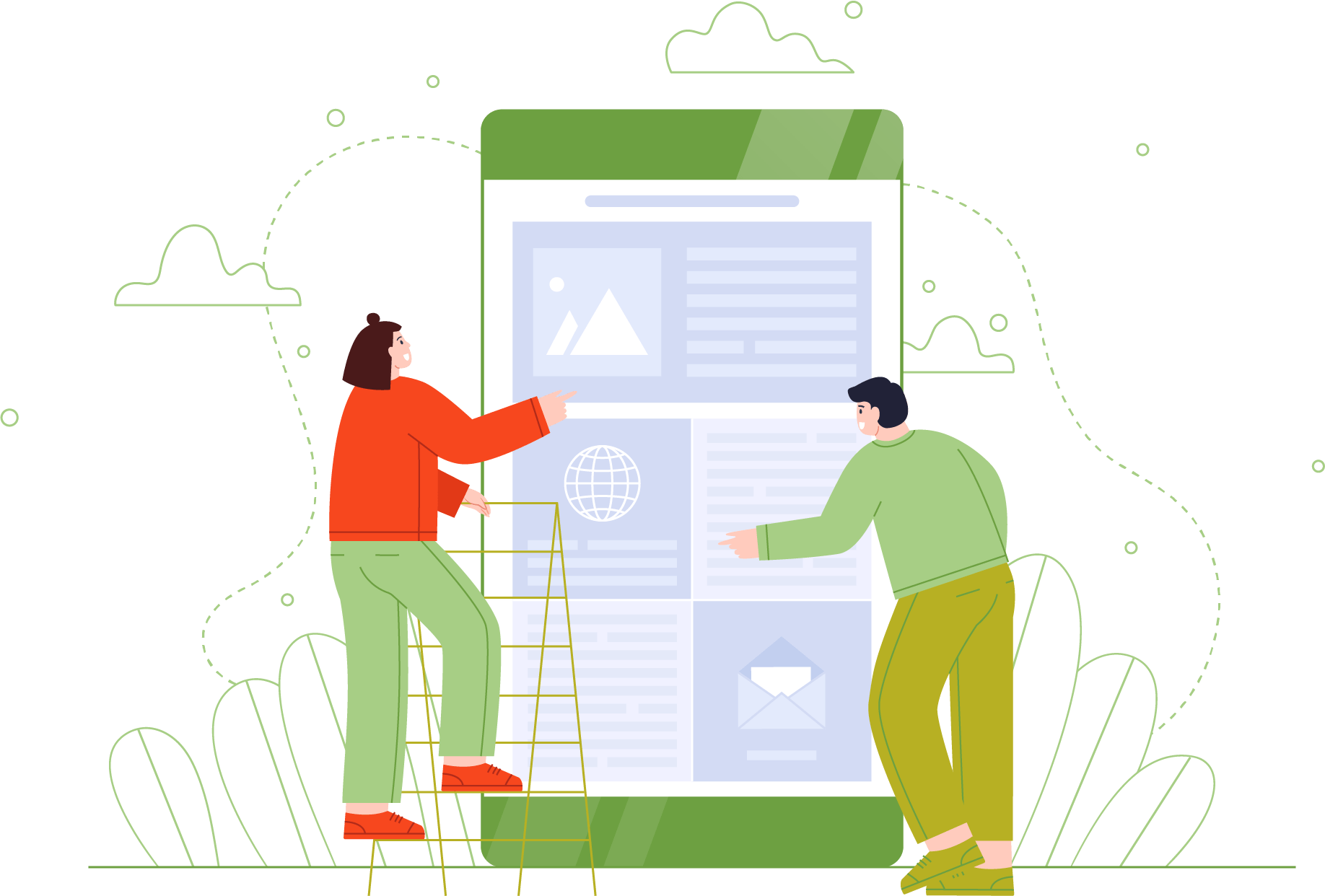 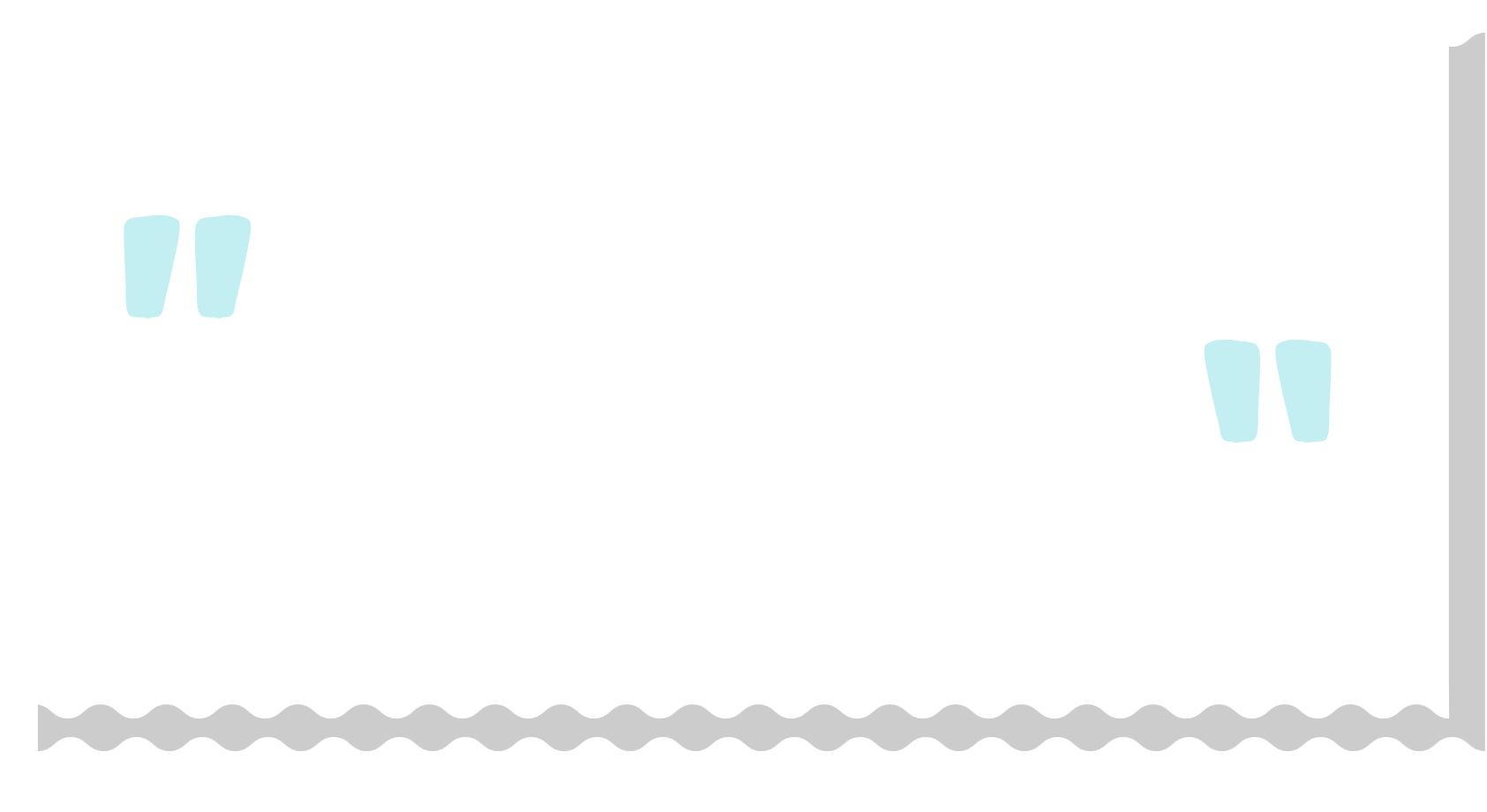 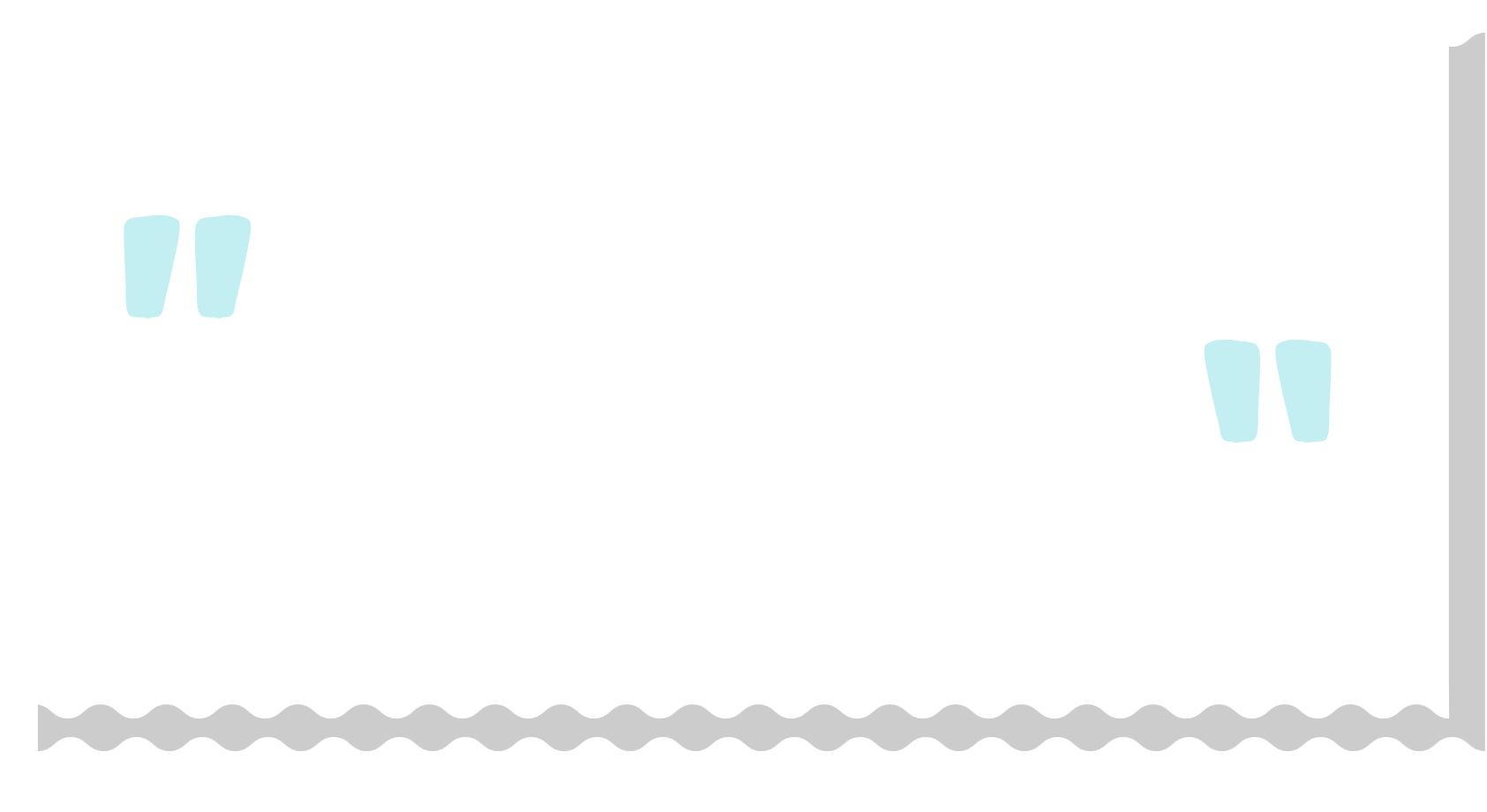 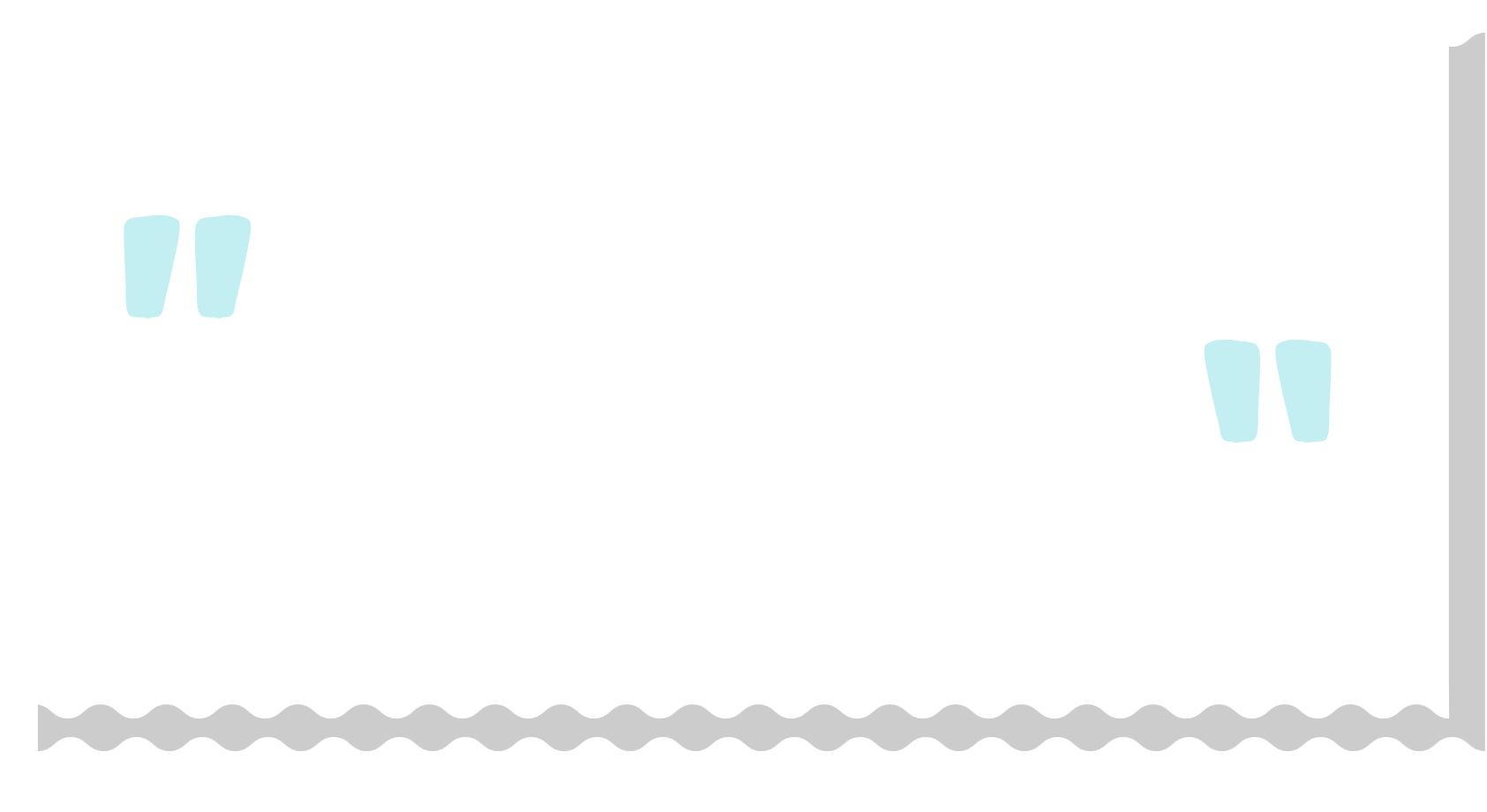 Не міг повірити своїм очам: Кейт Міддлтон і принц Вільям приємно здивували громадськість
Доведеться оголошувати війну: мережу розвеселило фото реакції Трампа на поцілунок його дружини з Трюдо
Х’юстон,  ніяких проблем»: 50 років тому людина вперше ступила на місяць
Джерело: РБК-Україна, 
rbc.com.ua
Джерело: 
Інформаційна агенція УНН, 
unn.com.ua
Джерело: Апостроф, 
apostrophe.ua
Знайдіть повні новини за цими заголовками та подумайте:
Чи відповідає текст публікації заголовку? 

Чи отримали ви ту інформацію, на яку сподівалися?
Прочитайте новину. Складіть новий заголовок до неї, використовуючи безсполучникове речення із двокрапкою
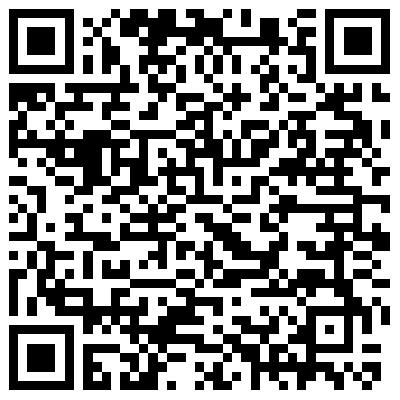 Фейкові новини можуть викликати неправдиві спогади – дослідження
Клікбейт (clickbait)
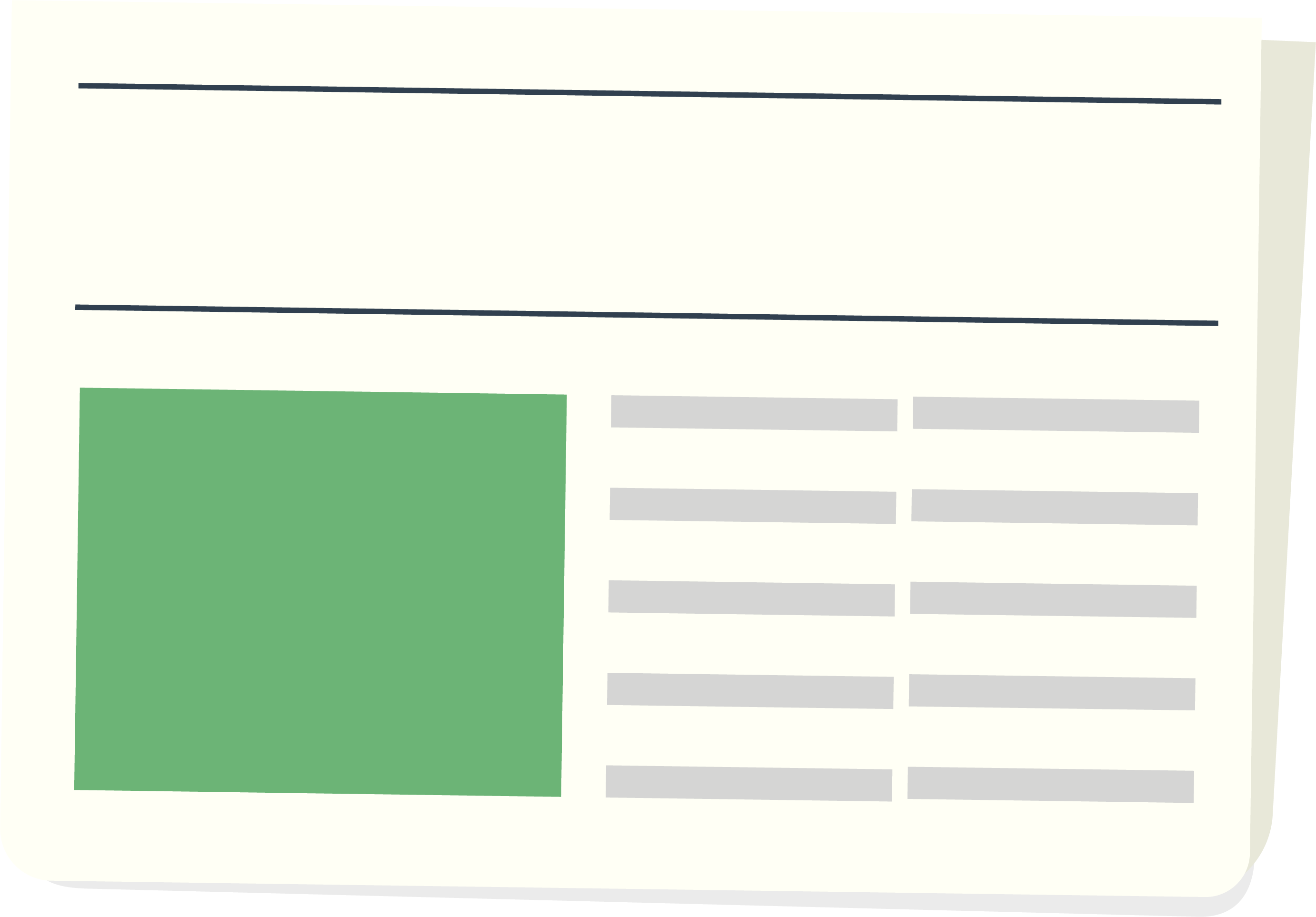 Фейкові новини
текст (чи зображення), який використовується для збільшення кількості переходів за посиланням.
click